Dì-bā kè         gāi   chī fàn   le
第8课   该吃饭了
1
山东大学
生词
快        kuài         Adv           be about to …
该        gāi           OpV          it’s time to
吃饭    chīfàn       VO           to have a meal
饿        è               A               hungry
别        bié            Adv           don’t
今天    jīntiān       N              today
外面    wàimian    N             outside
昨天    zuótiān      N             yesterday
给        gěi             V/Prep     to give; to
饭店    fàndiàn      N             restaurant
她        tā               Pron        she; her
说             shuō                 V        to say
尝             cháng               V        to taste
怎么样     zěnmeyàng      QPr     how about
走路         zǒu lù               V        to go on foot
打电话     dǎ diànhuà        V        to make a phone call
语法
格式：快...了          The structure “快...了”
副词：别                 The adverb “别”
疑问代词：怎么样 The question pronoun “怎么样”
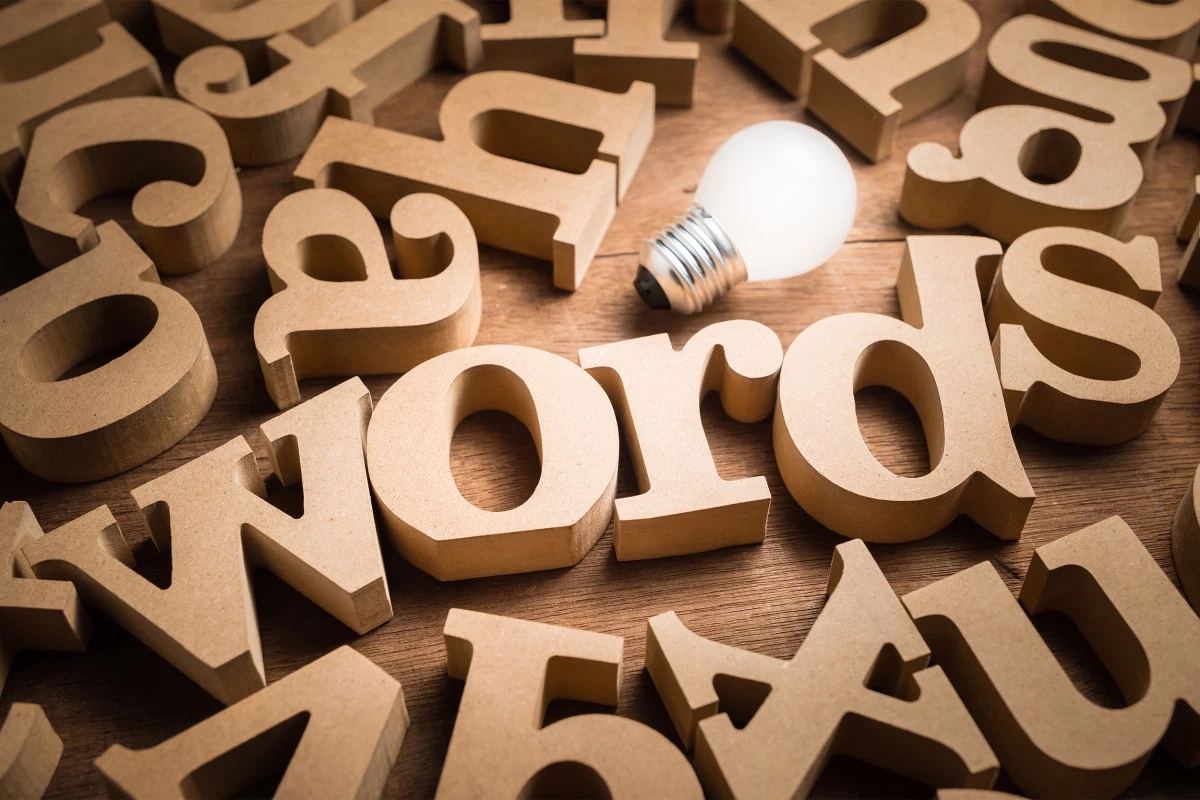 生词
WORDS
该
OpV
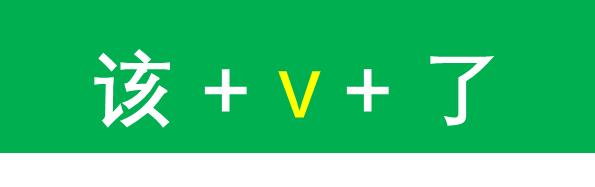 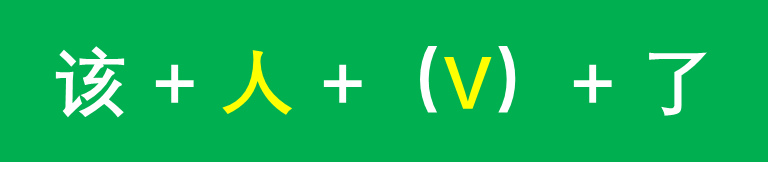 该你了！
该你跑了！
1:00am                  该去吃早饭了
7:20am                  该去上课了
7:00pm                  该做晚饭了
7:45am                  该睡觉了
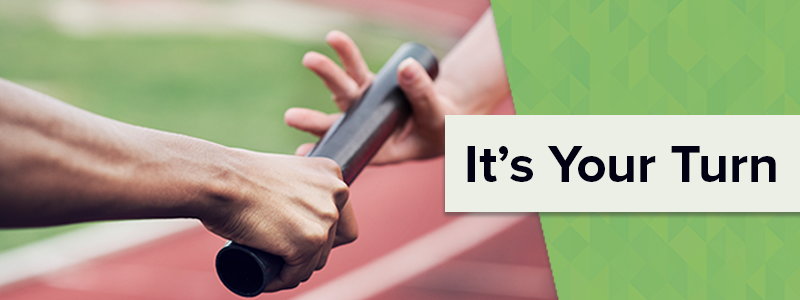 吃饭
VO
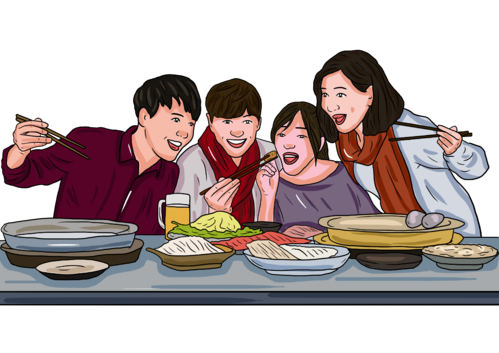 吃早饭
吃晚饭
吃水果
饿
Adj
A：你吃早饭了吗？
B：没吃。
A：那你饿吗？
B：很饿。
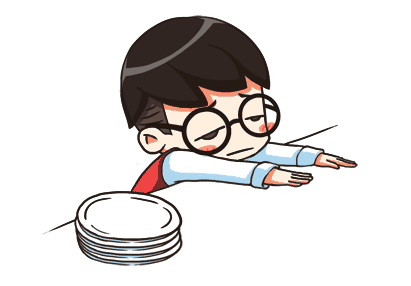 今天
昨天
N
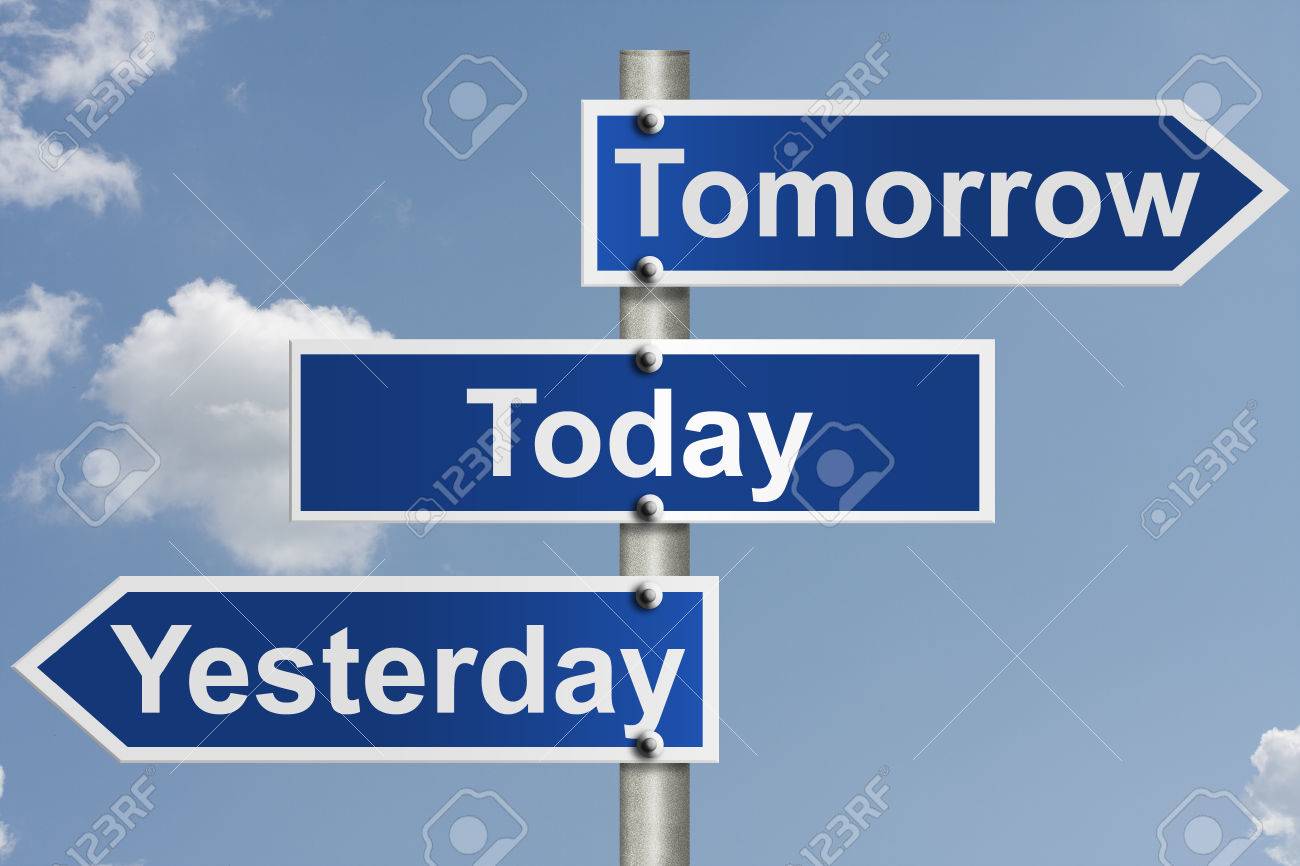 明天
今天
昨天
给
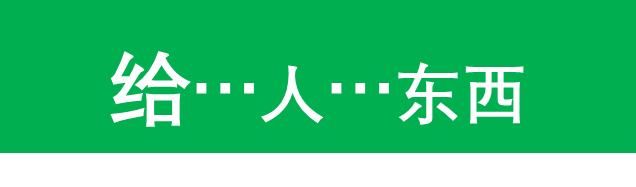 V
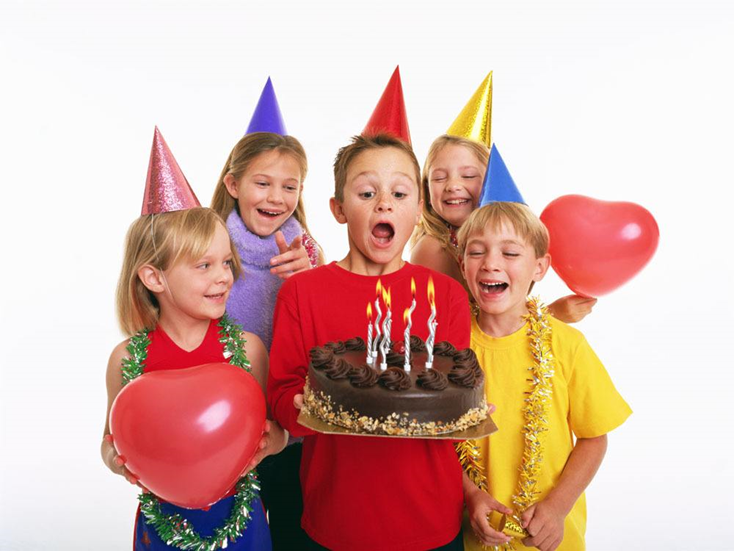 lǐwù / gift
你给他什么礼物？
我给他________。
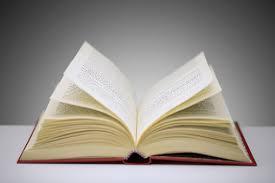 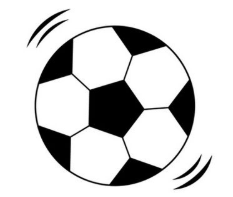 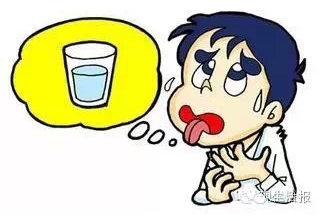 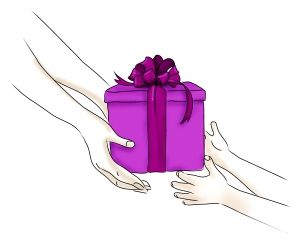 给我一杯水！
给
打电话
VO
Prep
Introducing the recipient of an action
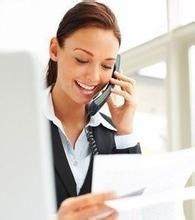 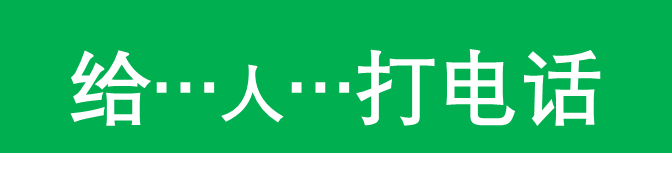 给朋友打电话
你每天都给家人打一个电话吗？
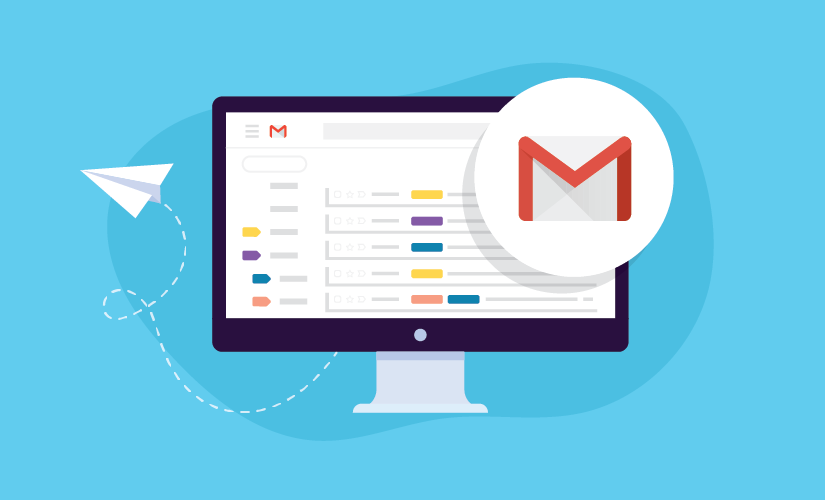 fā / to send
给朋友发微信
给朋友发email
饭店
N
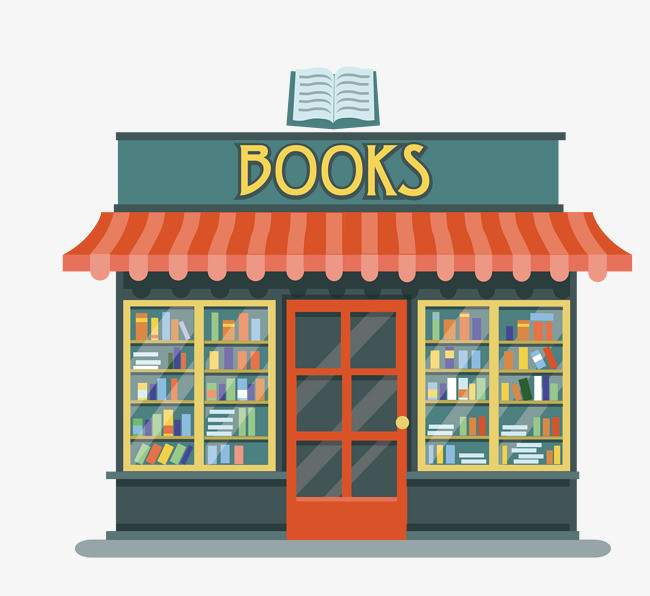 一家饭店
书店
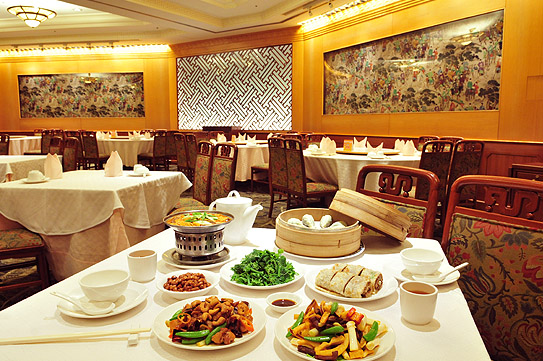 说
V
In the following situations,你说什么？
A：谢谢！        我说：
A：对不起！    我说：
朋友说，那家饭店很不错！
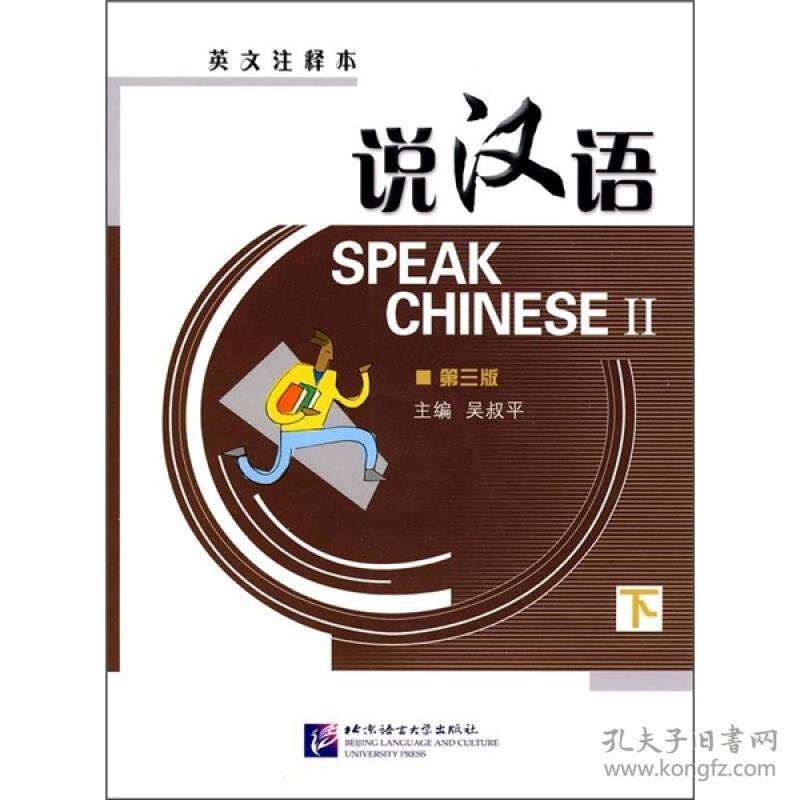 尝
V
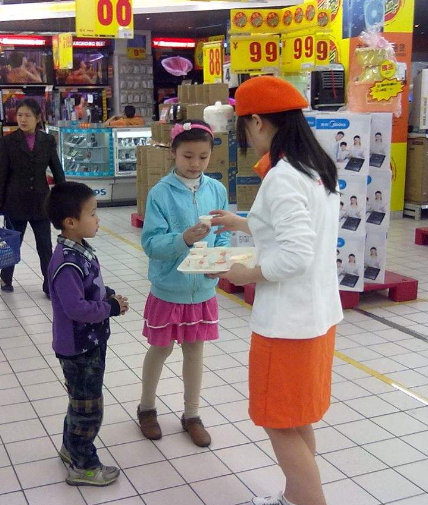 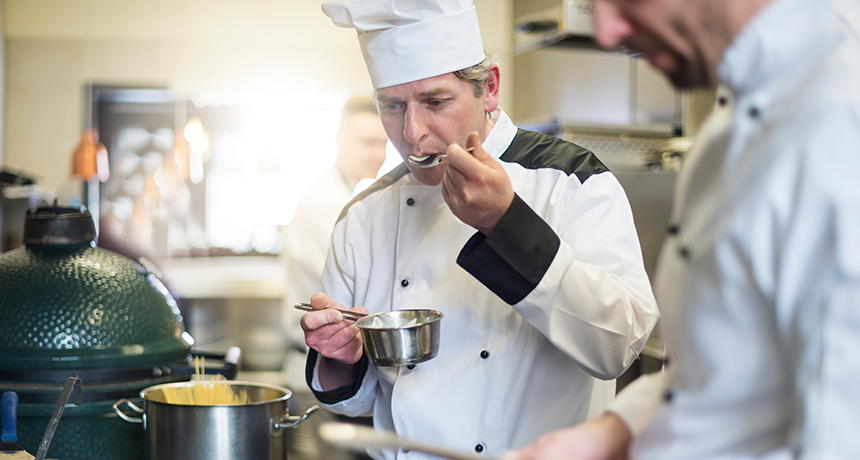 我们的牛奶很好喝，你尝尝吧！
走路
VO
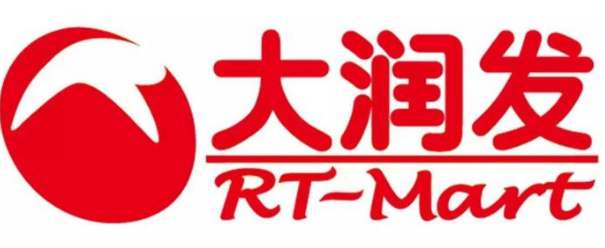 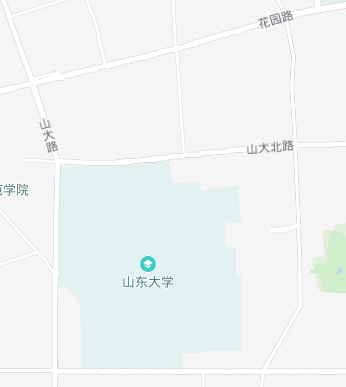 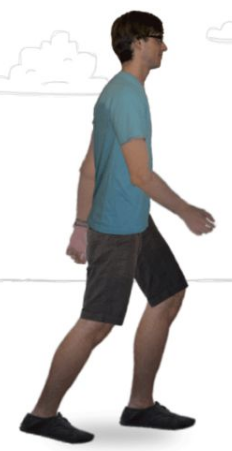 走路去超市
你每天走路来上课吗？
语法
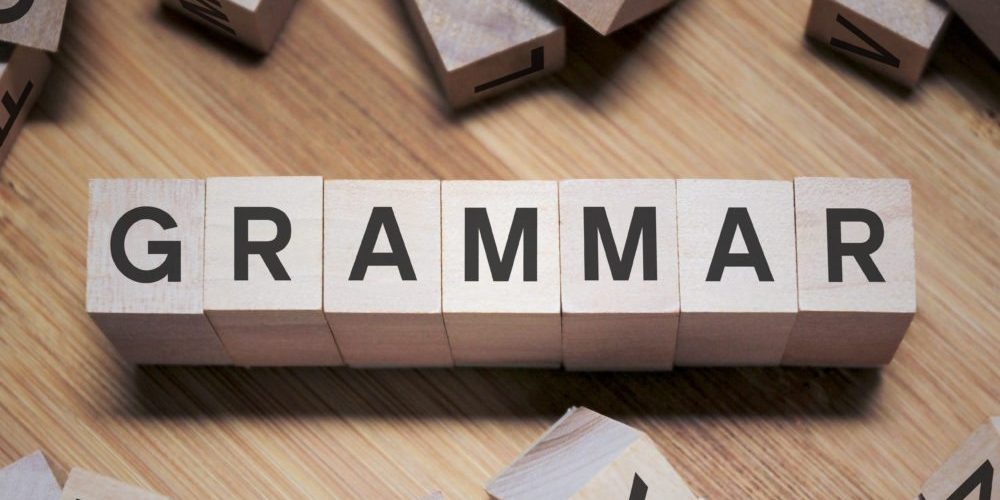 GRAMMAR
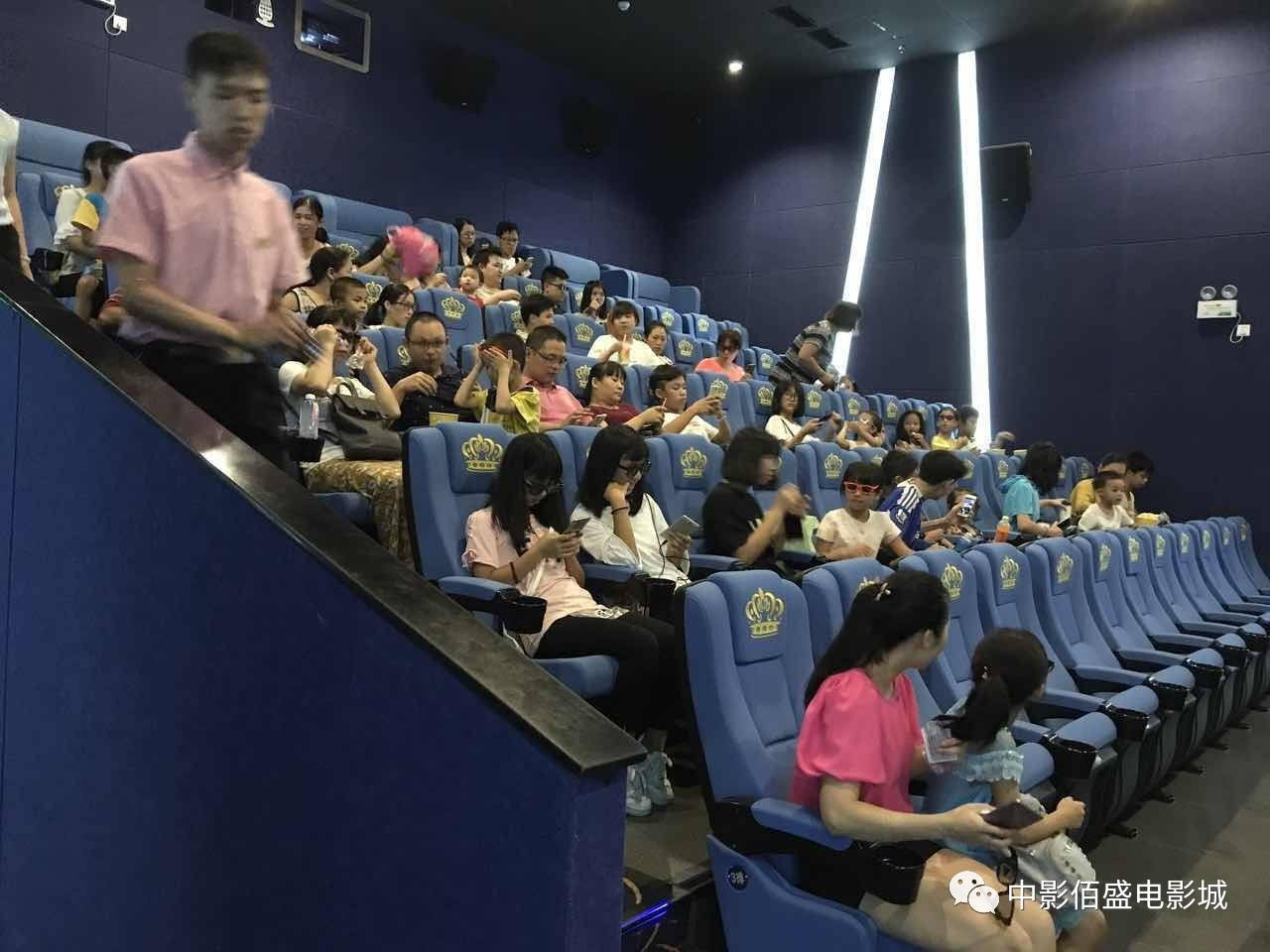 格式：快...了  The structure “快...了”
（7:55am） 快上课了。
（8:44am）快下课了。
电影快开始了。
天快黑了。
快十二点了。
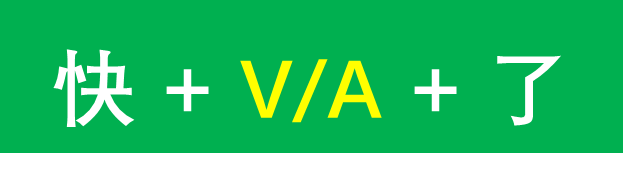 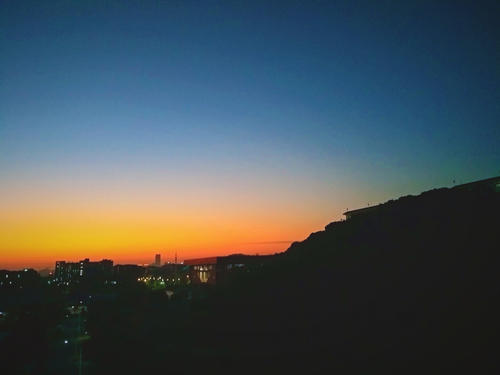 6:00PM
上课
快上课了
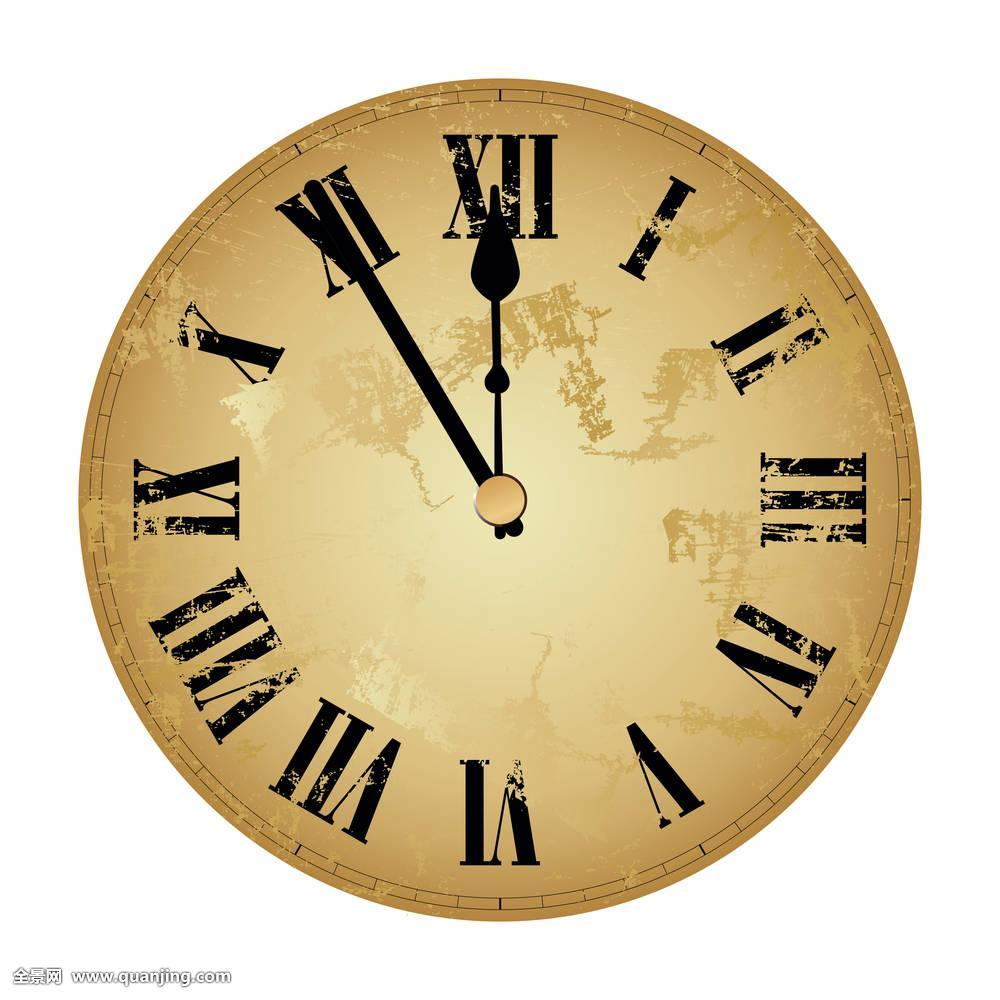 快 + 时间 + 了
学
快
我
三个星期
汉语
了
我学汉语快三个星期了。
副词：别     The adverb “别”
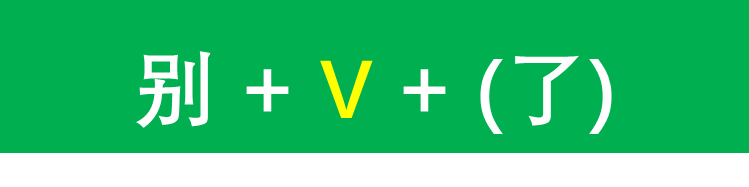 A：想吃什么？我去做饭。
B：别做了，今天去饭店吃吧。
家里还有很多苹果，别买了。
别喝咖啡了，该睡觉了。
妻子说什么？
别玩了！
别喝了！
别睡了！
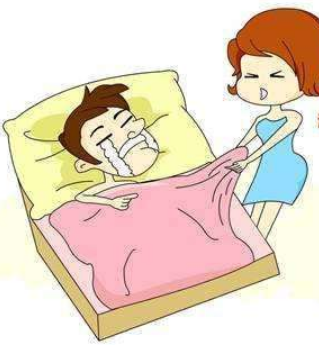 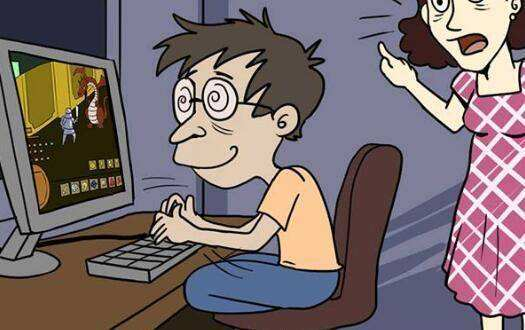 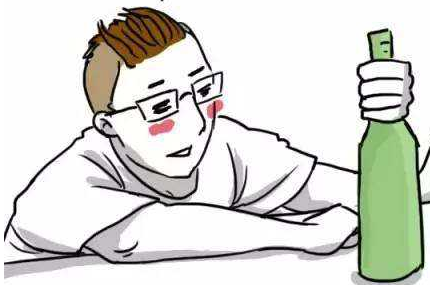 疑问代词：怎么样     The question pronoun “怎么样”
= 好吗？ =  好不好？
VP ，          怎么样？
今天去外面吃饭，怎么样？
周末去南京玩儿
星期天去踢足球
- 好！  
- 对不起，我不想去。
NP            怎么样？
你的宿舍          怎么样？
食堂的饭
李白的汉语
学生超市的东西
小结
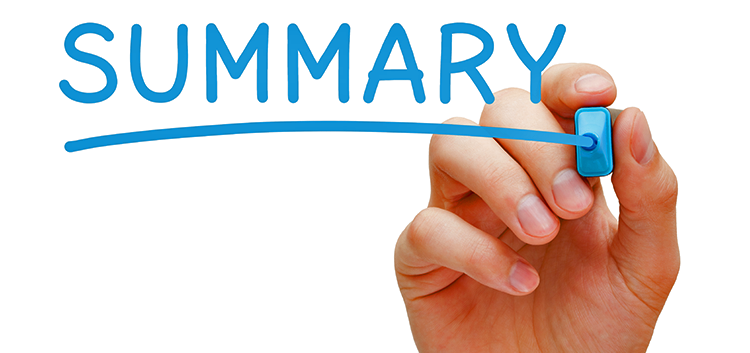 SUMMARY
生词
快        kuài         Adv           be about to …
该        gāi           OpV          it’s time to
吃饭    chīfàn       VO           to have a meal
饿        è               A               hungry
别        bié            Adv           don’t
今天    jīntiān       N              today
外面    wàimian    N             outside
昨天    zuótiān      N             yesterday
给        gěi             V/Prep     to give; to
饭店    fàndiàn      N             restaurant
她        tā               Pron        she; her
说             shuō                 V        to say
尝             cháng               V        to taste
怎么样     zěnmeyàng      QPr     how about
走路         zǒu lù               V        to go on foot
打电话     dǎ diànhuà        V        to make a phone call
语法
格式：快...了          The structure “快...了”
副词：别                 The adverb “别”
疑问代词：怎么样 The question pronoun “怎么样”
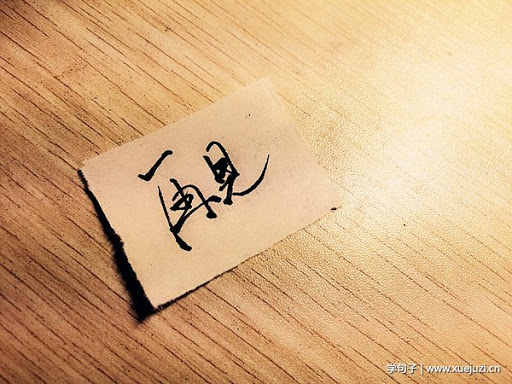